MANAGING KNOWLEDGEIN JKR: IMPLEMENTATION INSIGHTS
Sr ROZNITA BT OTHMAN
MATRADE KM CHANGE MANAGEMENT Workshop
8 Disember 2016
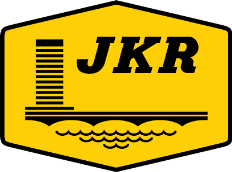 Introduction
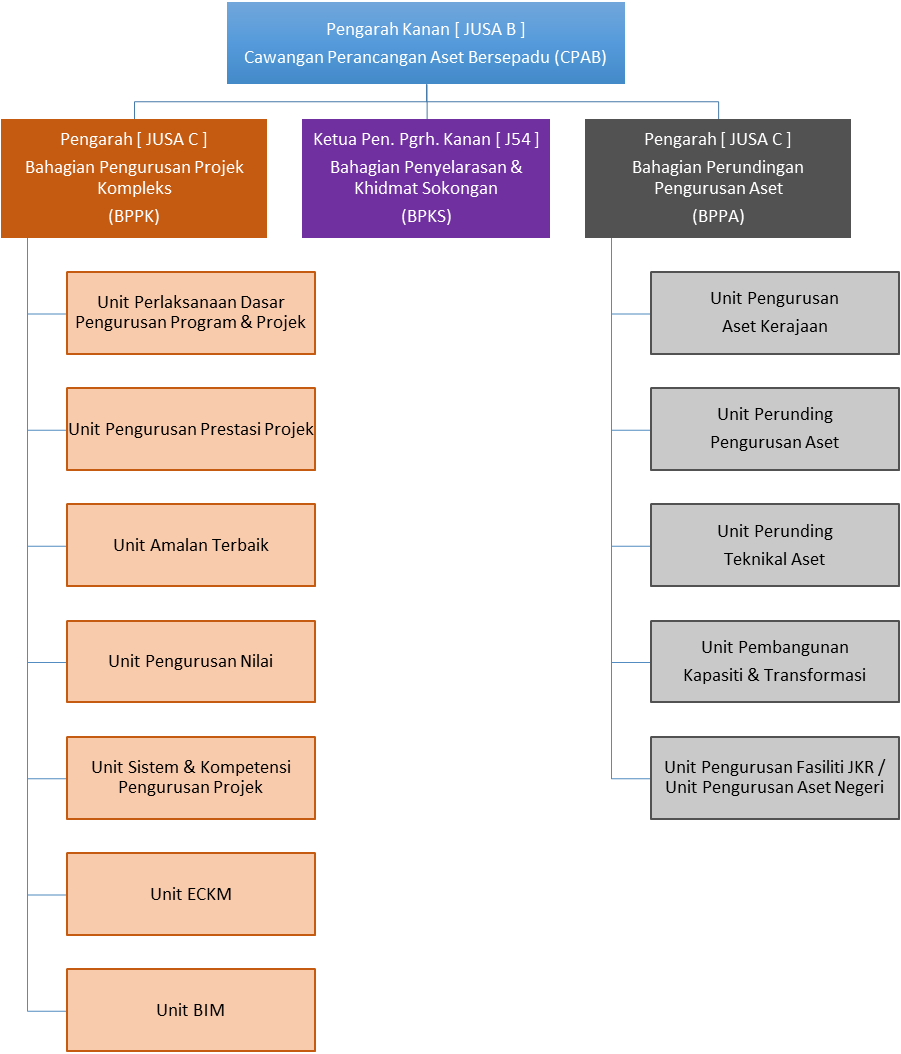 Sr. Roznita Othman
Pengarah Kejuruteraan (Komunikasi)
Juruukur Bahan
Unit ECKM
What I will cover
Begin with the end in mind
How KM improves our performance
Our knowledge Assets
JKR KM Agenda & Journey
ECKM Products
Lessons Learned
How KM can improve the organisational performance
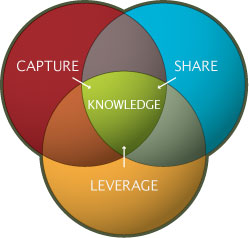 [Speaker Notes: When we embark into something new and big like KM, we need to address the WIIFM. People will easily buy in if the KM effort can help solve their problems or issues at hand. So as you can see, these are the benefits of leveraging KM. We encounter problems in finding experienced ppl who we need for advice, we have problems in looking for the knowledge at the time we need most .. Even Mr Google can’t help sometimes,
We find that knowledge created by someone else is not used by others. And we start reinventng the wheel, We often talk abt siloness in the organisation and difficulties in communicating across within and across project teams, We need to be innovative all the time.. Yes?]
Our Knowledge Assets
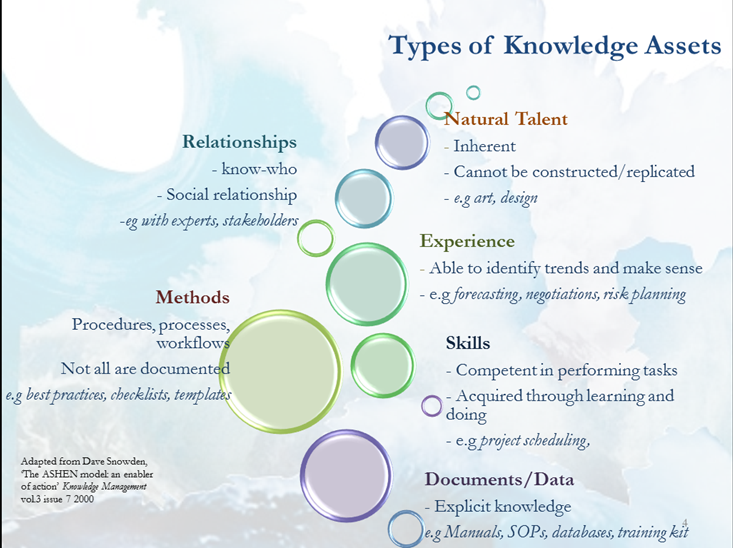 The KM Agenda
To cultivate knowledge sharing and learning culture across department 
through the use of proven effective knowledge sharing tools
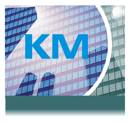 MAJOR KM INITIATIVES (since 2008)
JPedia, an online  repository to share knowledge-in-context)
Communities of Practice to share domains of knowledge
JCoP, an online platform to ask and discuss
1
3
2
5
4
Project Lessons Learned System to share key project learnings
KM Toolbox, set of tools and techniques to capture and share insights and ideas
6
7
E-Learning to provide 24 x 7 learning environment
JKR Yellow Pages to locate experts within the department
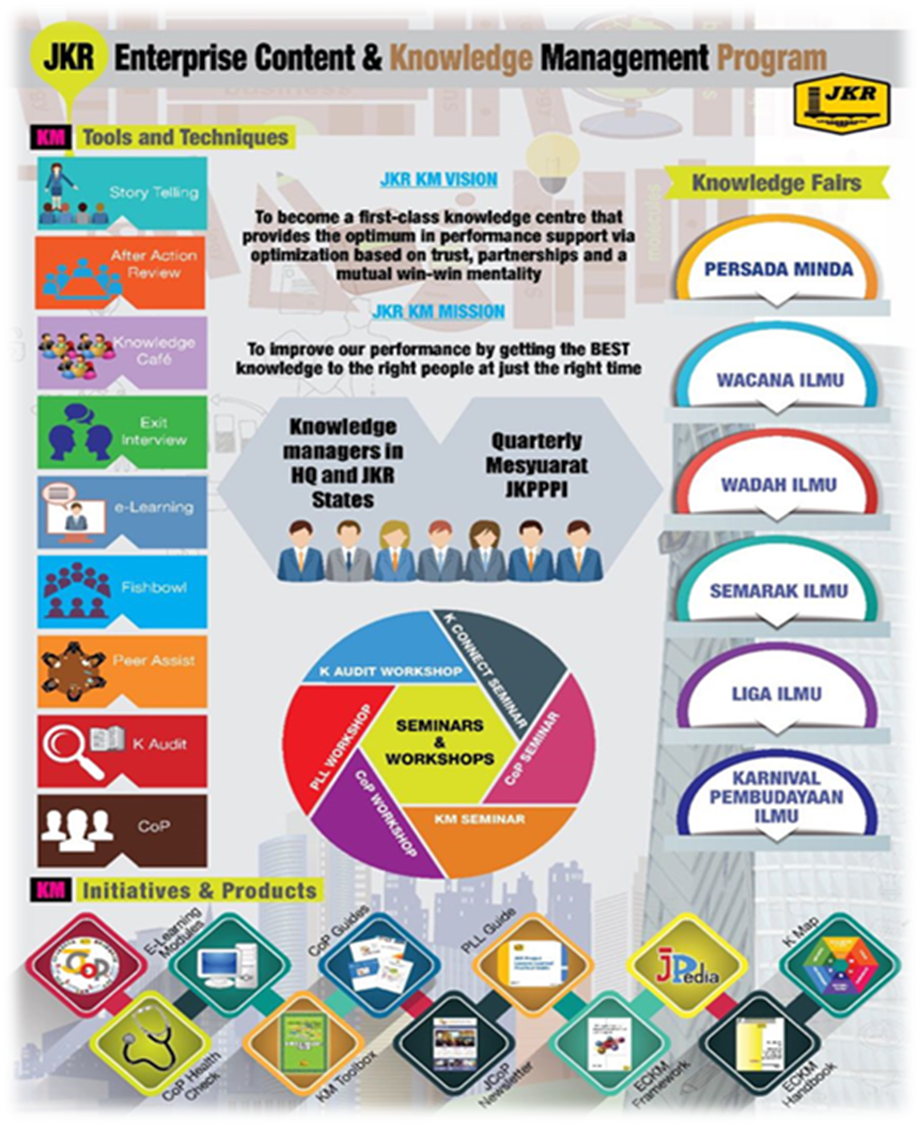 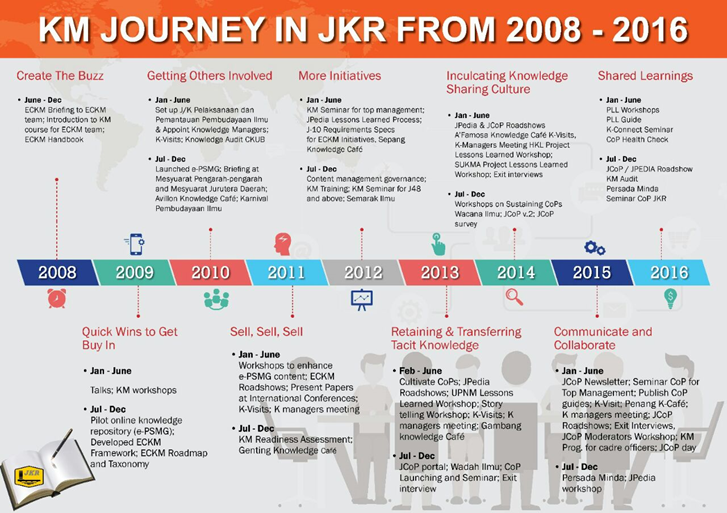 KM is a KEY component in JKR Strategic Framework 2016-2020
OUTSTANDING 
PROJECT DELIVERY
CO-CREATIVE CUSTOMER EXPERIENCE
LEADING SUSTAINABILITY
INNOVATIVE ORGANIZATION
CENTRE OF TECHNICAL EXCELLENCE
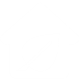 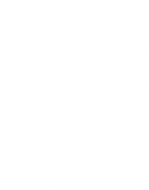 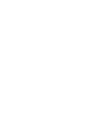 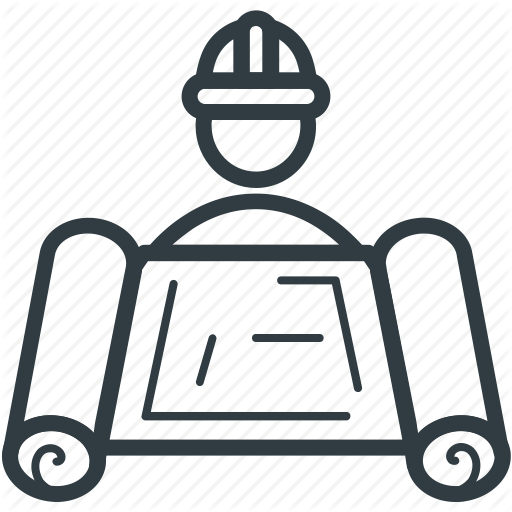 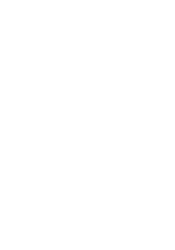 KM Initiatives
T5.3 Enrich Organisational Knowledge Base
&
T5.4 Develop Innovative Centric Workforce

Enhance ECKM,, Governance, e-Learning, CoP Sustenance,
T4.4 Develop Sustainable Champion
 
WikiGreen and WikiTAM in Jpedia
T3.4 Identity and Develop Experts
 
SME Profile Page
T1.3 Develop PM Competency
 
JCoP as platform for sharing knowledge

Lessons Learned documentation
T2.3 Develop Customer Centric Workforce
 
Knowledge Sharing competency development
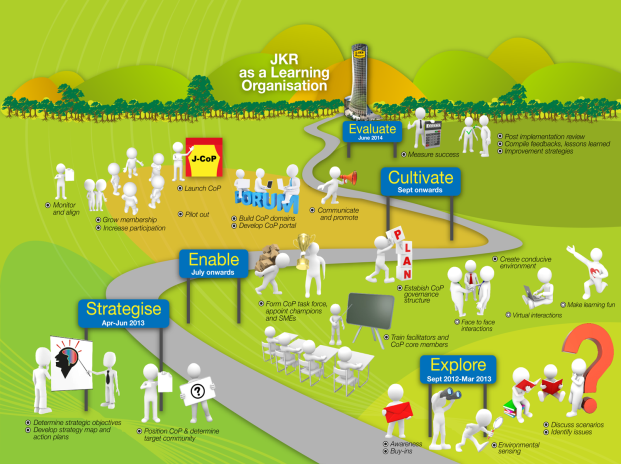 ECKM products
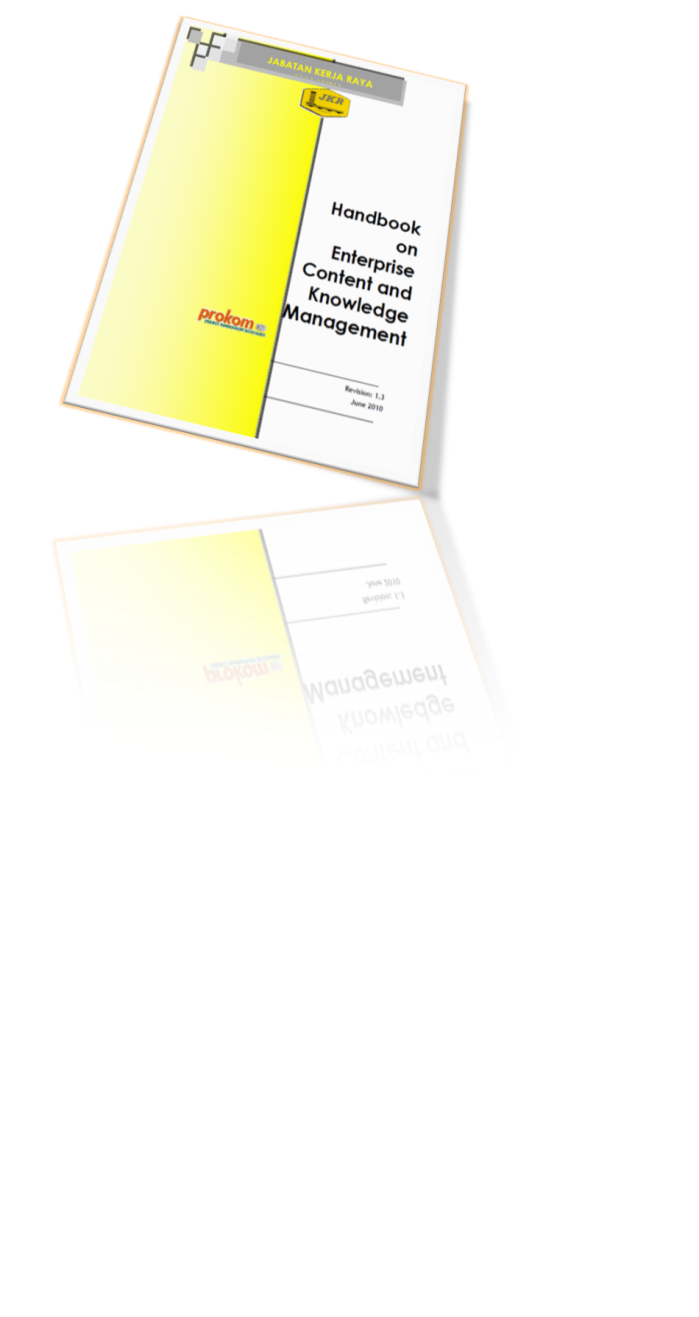 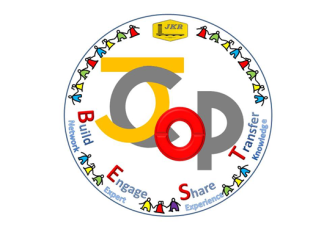 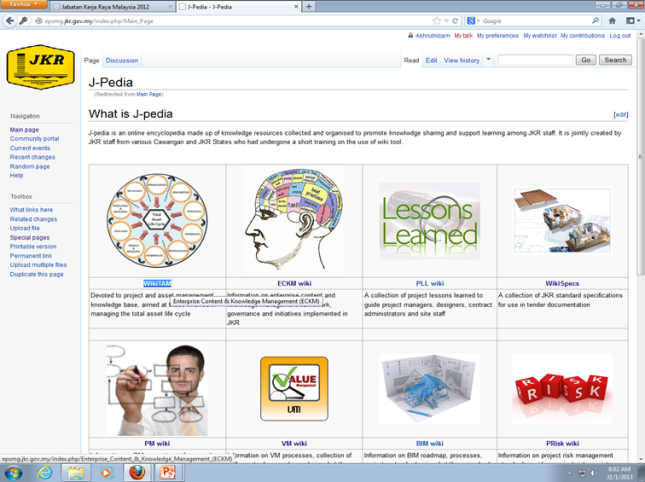 2010 – epsmg
2012 - JPedia
2009
2013
2011 – KM readiness assessment
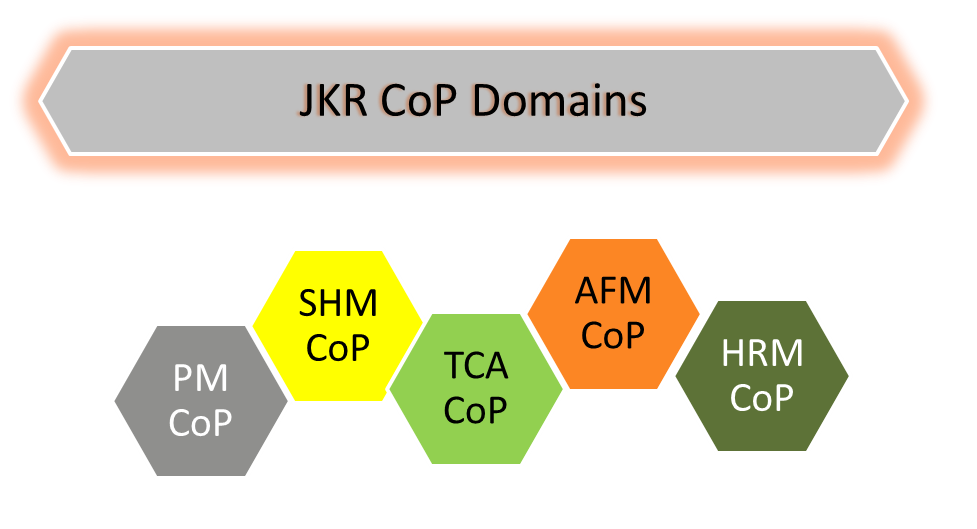 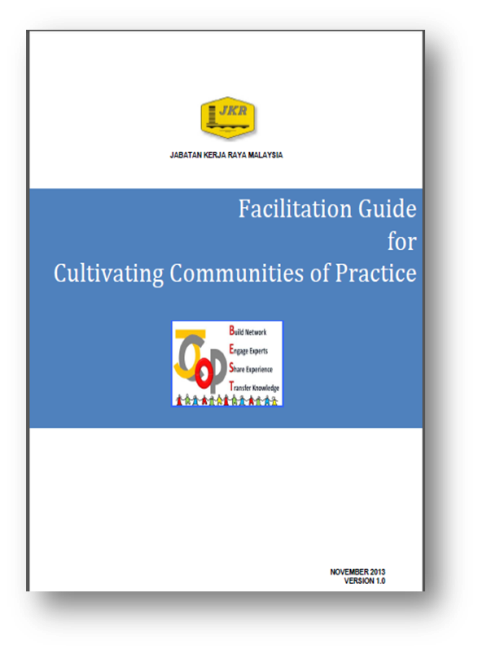 2013
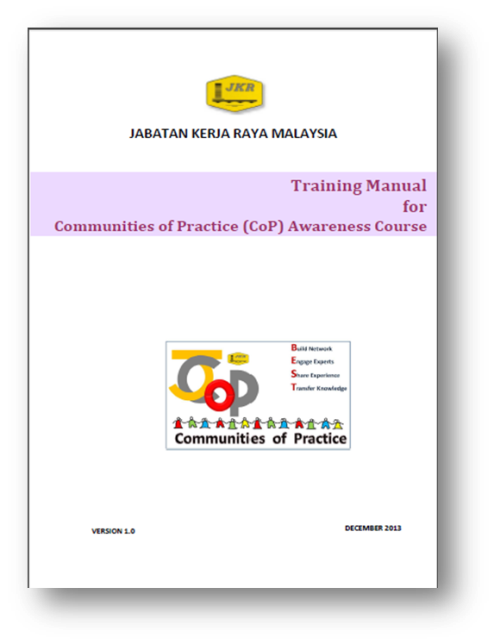 2014
2013
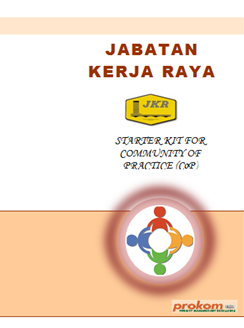 2015
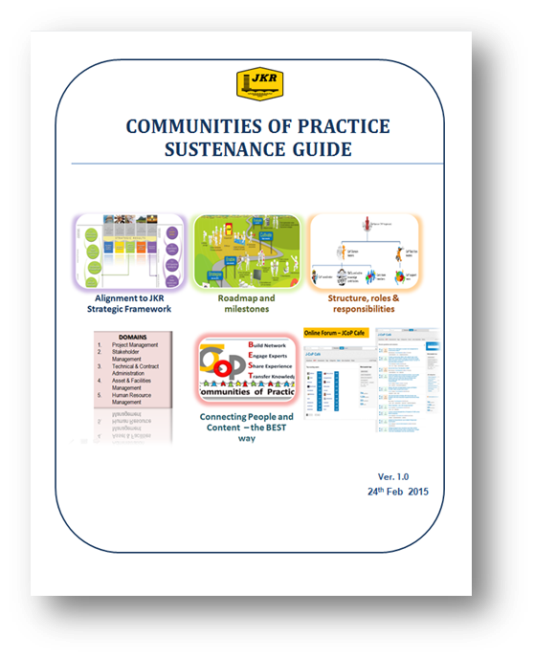 2016
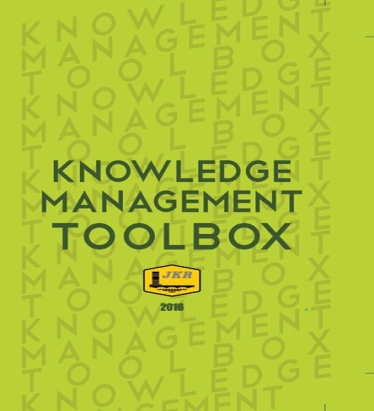 2016
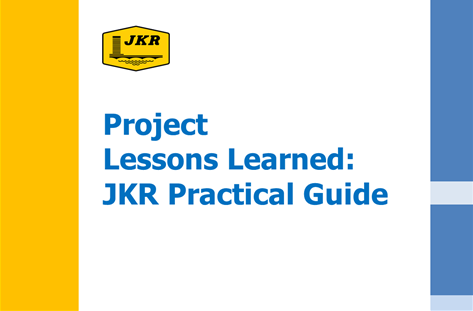 2016
JKR KM Online Tools
JPedia
Online Knowledge Repository
JCoP
Virual Communities of Practice
Best Practices
PM Competency Framework
Project Lessons Learned
Technical References and Guides
Presentations
Conference Papers
CoP Domains
Subject Matter Experts Profile
Ask and Discuss Online Platform
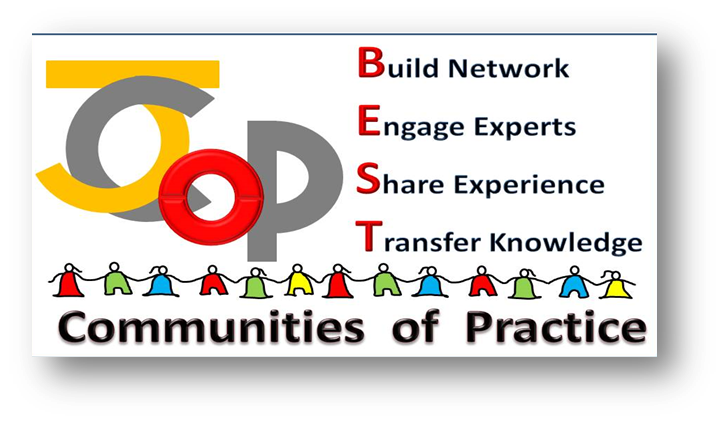 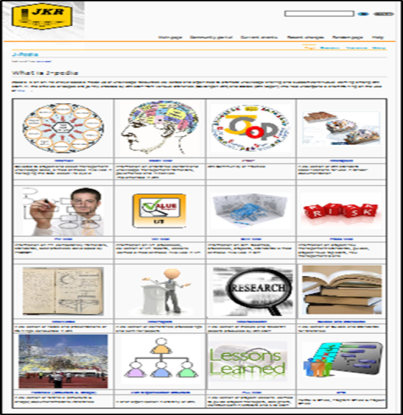 Connect People to People
Connect People to Content
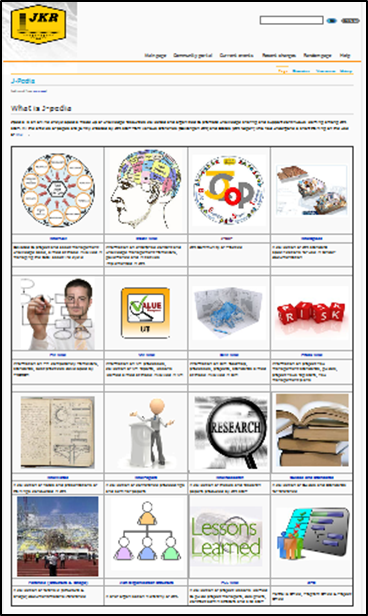 JPedia
Connecting People –  The BEST Way
JCoP
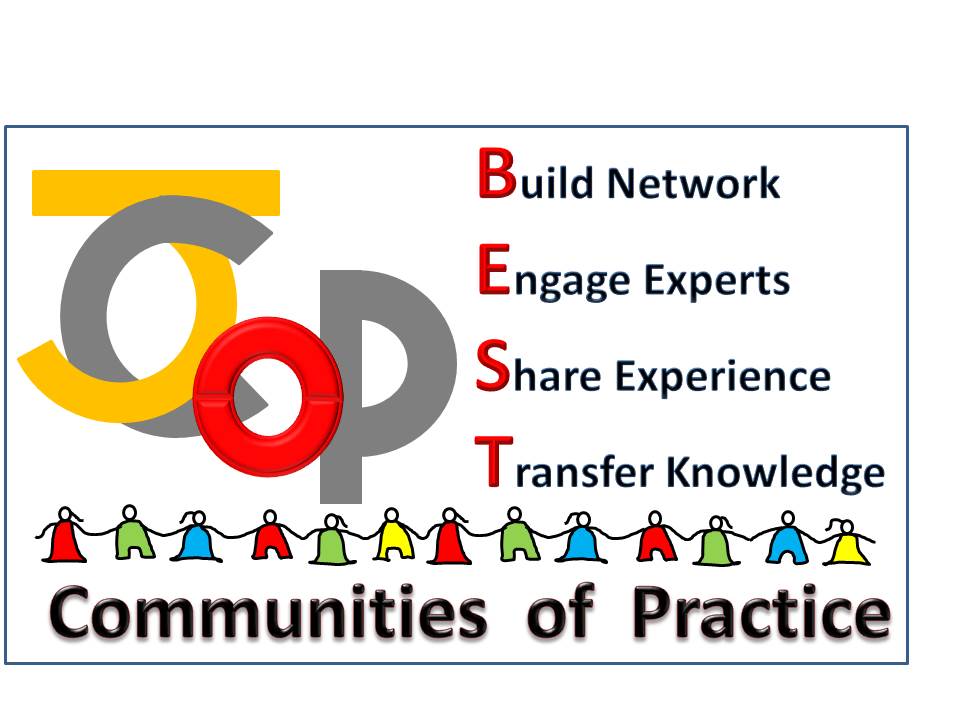 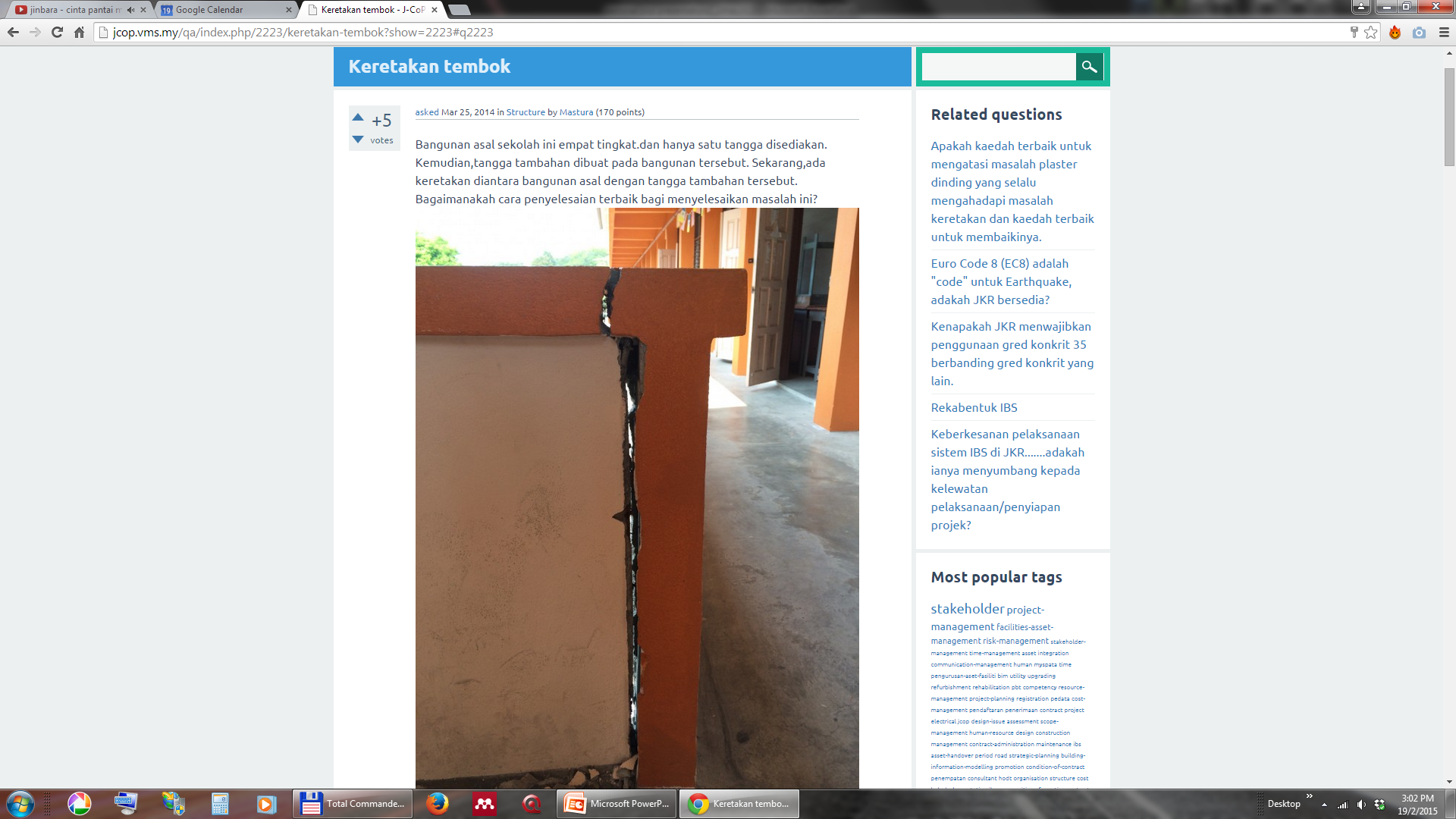 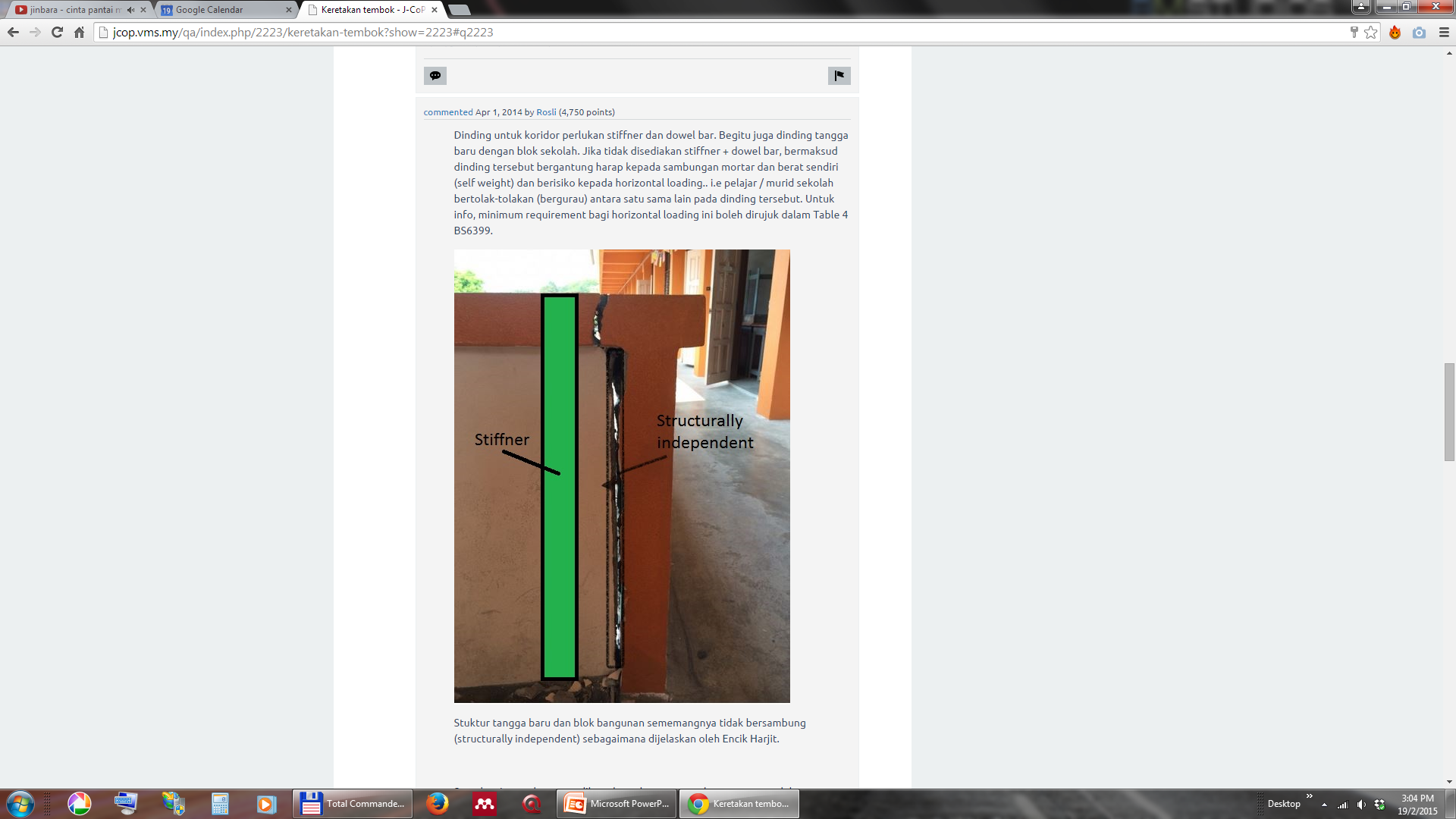 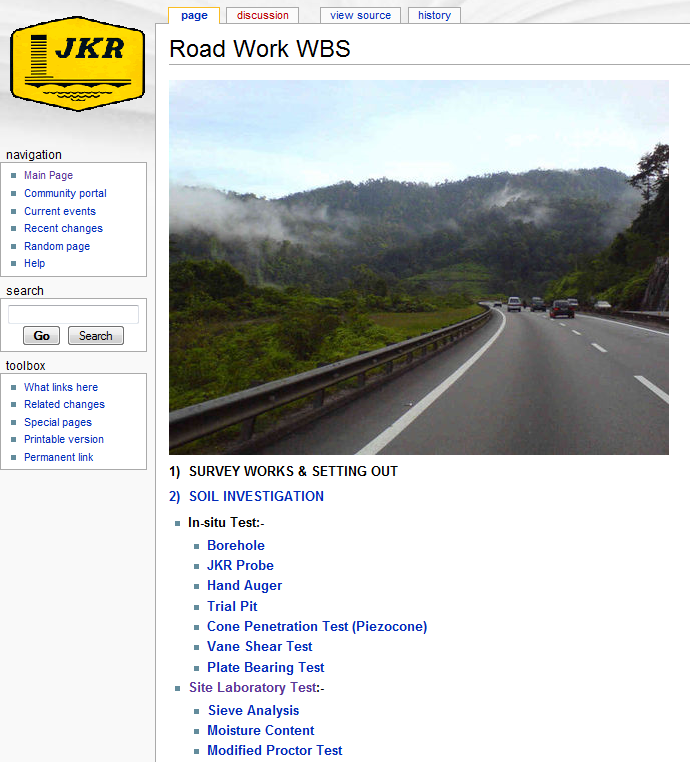 Share Tacit Knowledge
Share Explicit Knowledge
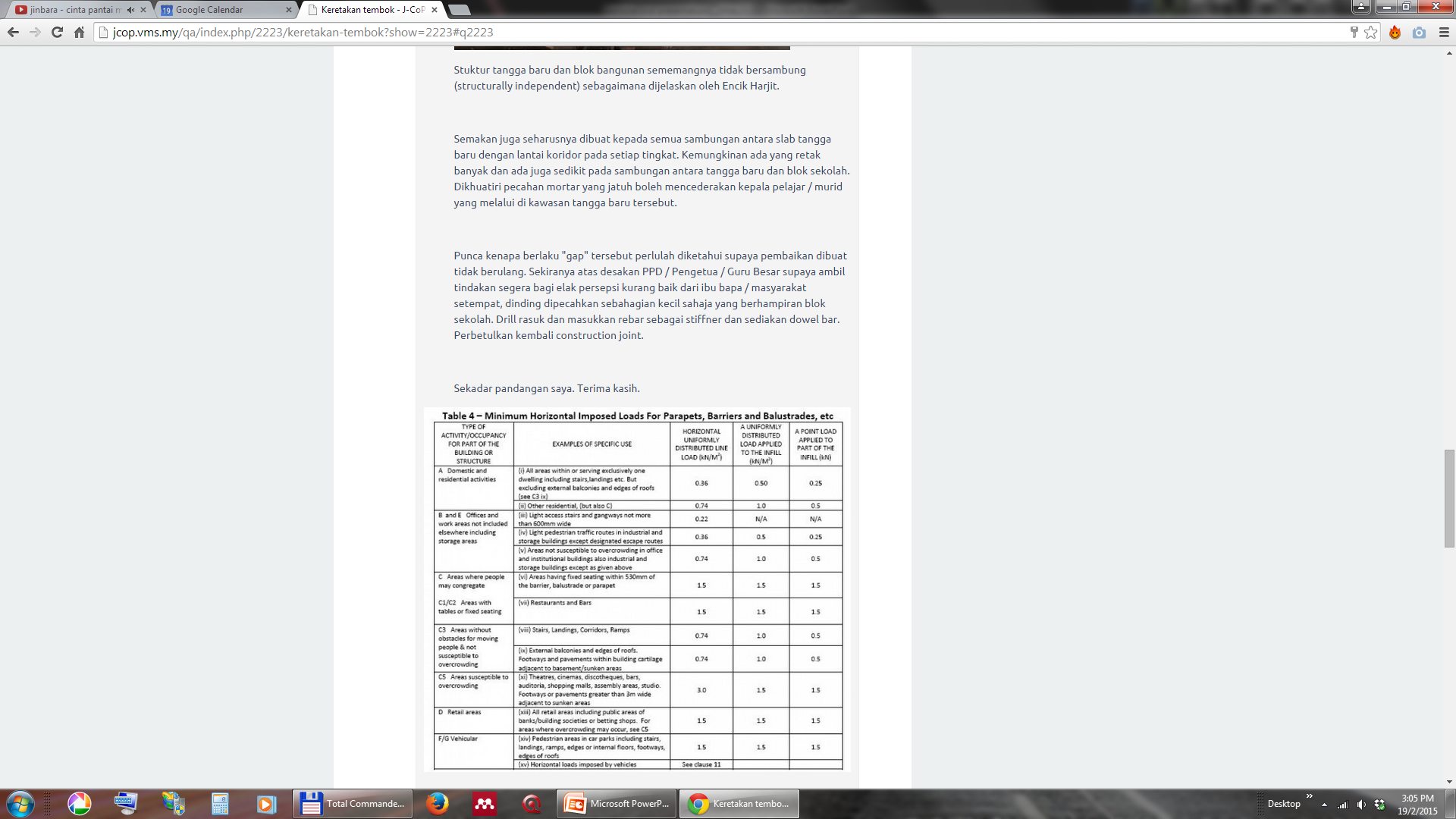 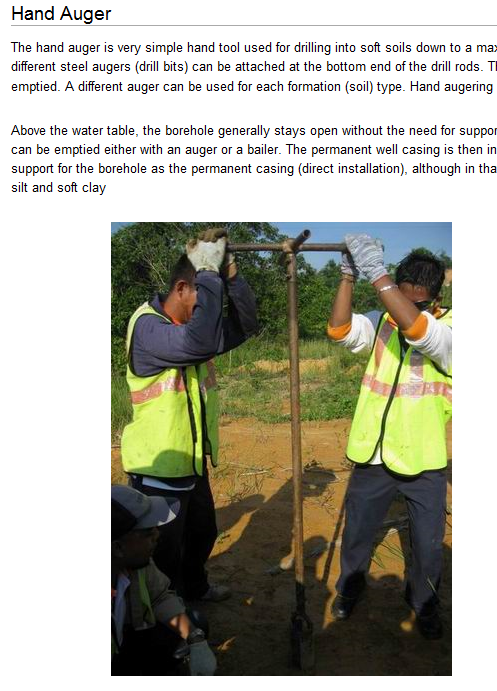 Jpedia (formerly called e-psmg)
Started as an experiment to see what works in JKR environment

An online knowledge repository - focused on knowledge needs of site supervisory staff (online site management guide)

Used open source software, Mediawiki 
flexible and easy-to-use tool 
minimum learning curve 
 minimal cost
Jpedia content size and users as on 8 December 2016
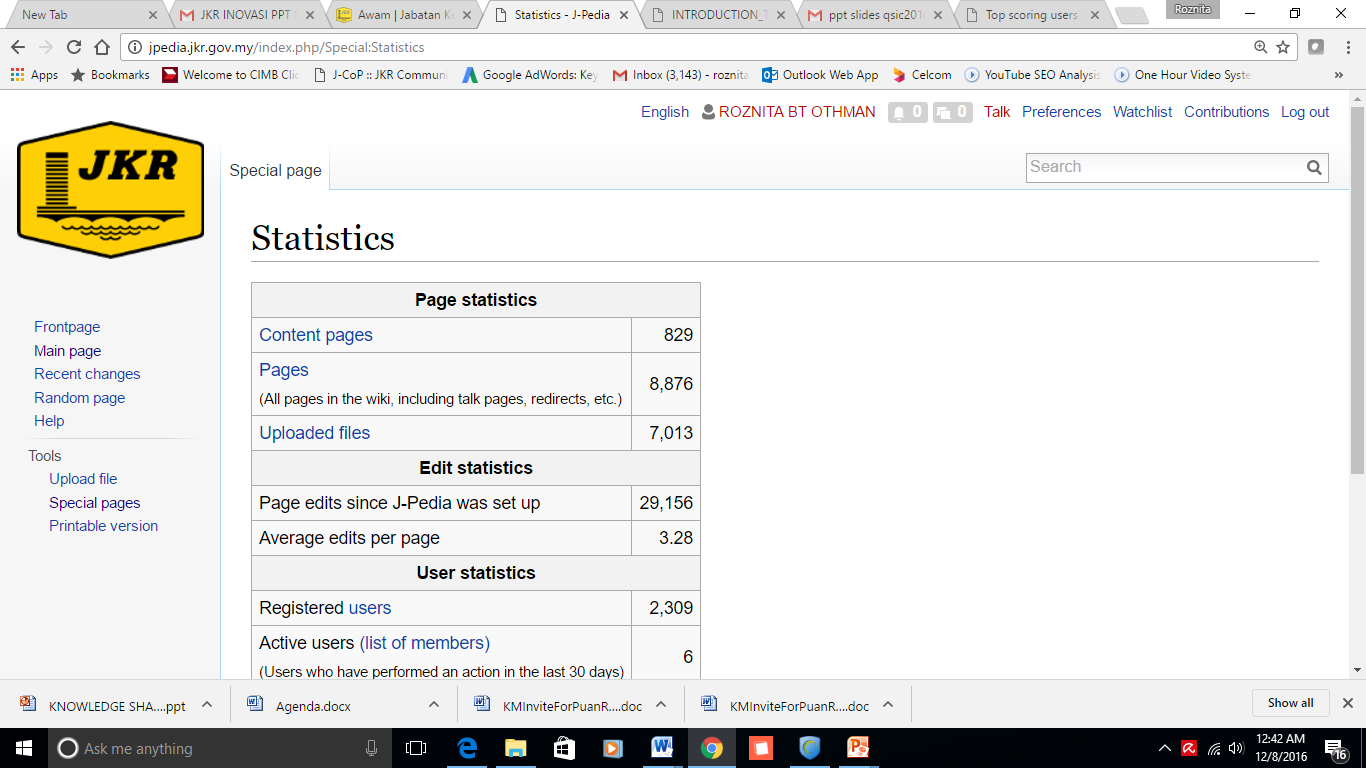 JCoP
Focus on sharing of experiential knowledge

An online communities of practice – platform to ask and discuss

Used open source software, Stack Overflow 
 gamification element
 users profile
JCoP users and postings as on 8 December 2016
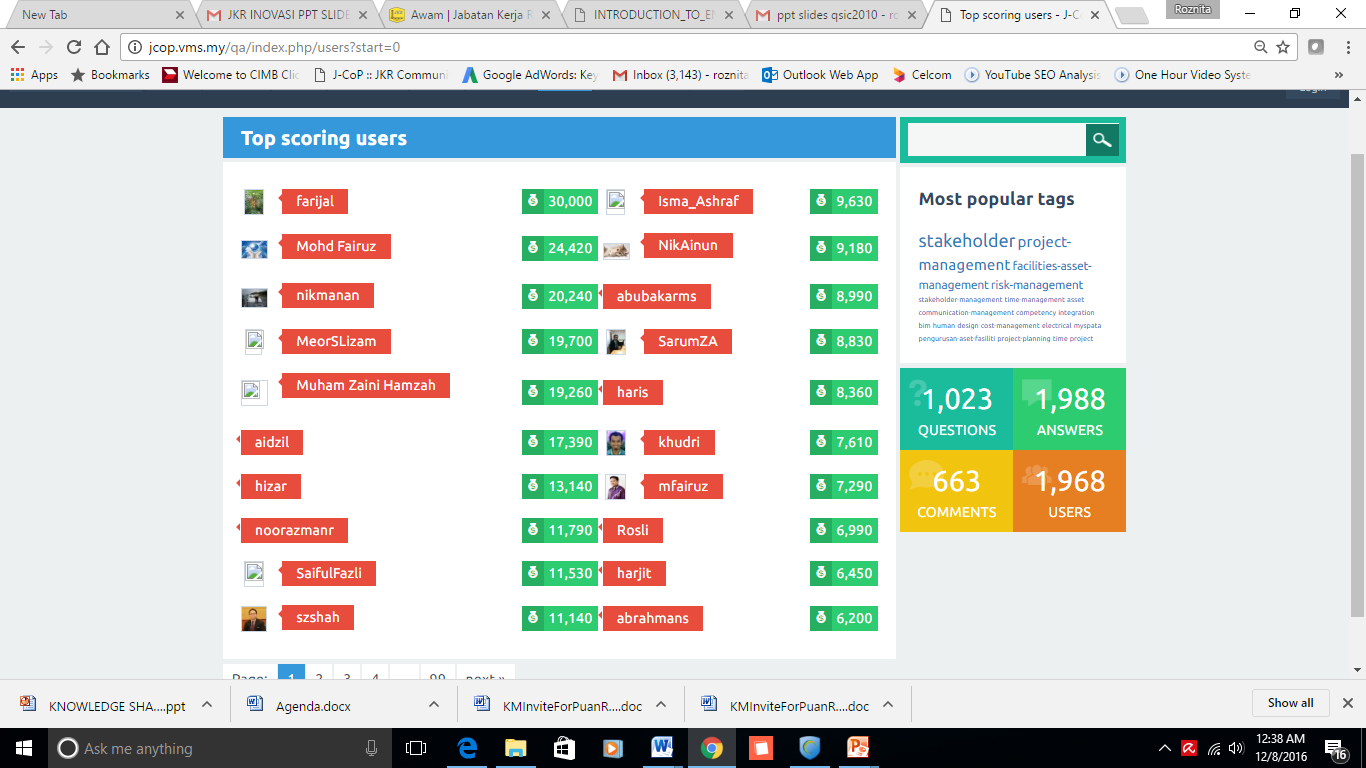 E-Learning
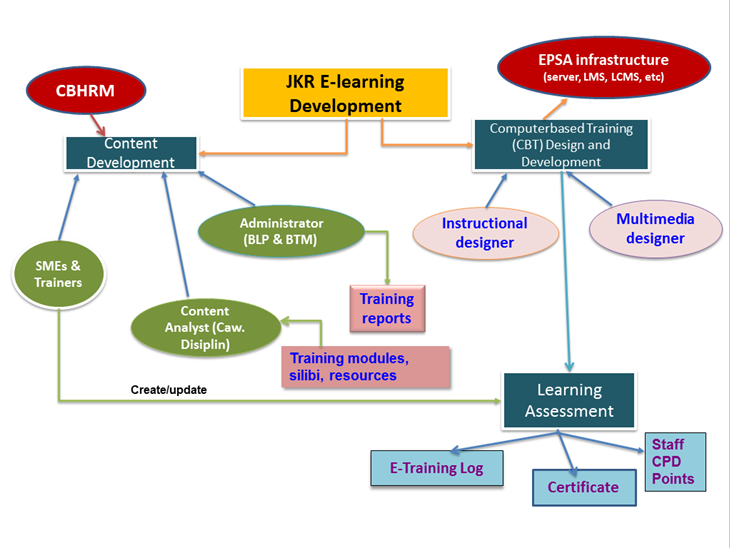 Systems under development
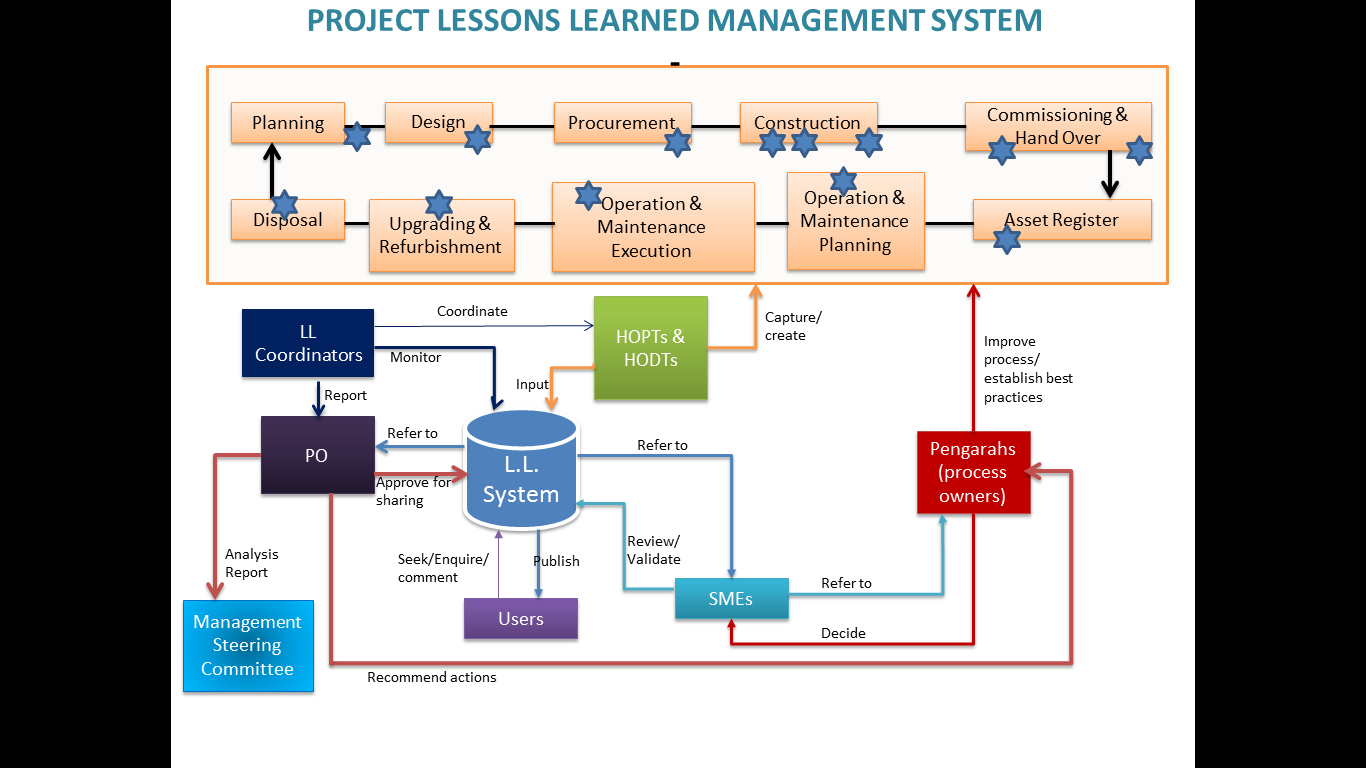 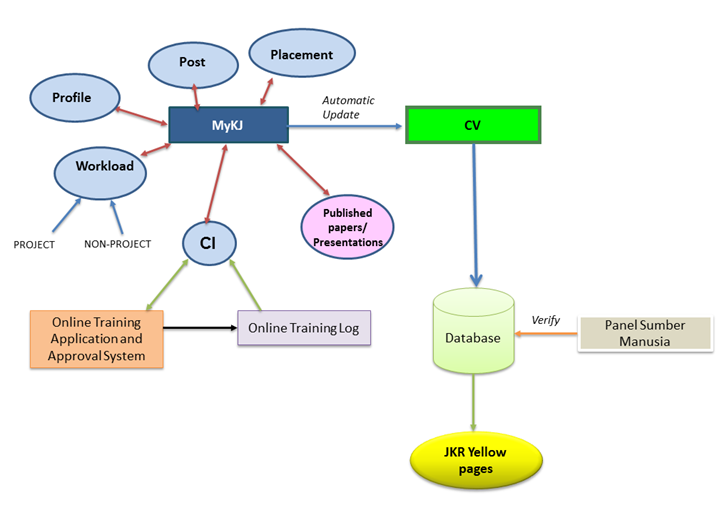 Expert Directory
LESSONS LEARNED in IMPLEMENTING KM
You may have heard what I’ve done, but not what I’ve been through
Why is Change Management critical for Knowledge Management?
Lack of a strong change management strategy is one of the top five reasons for having a failed knowledge management implementation.
Change is all about people..

Change is not predictable and does not follow a set pattern.
An effective change management strategy should address the individual's behavioral aspects to motivate them to adopt change
[Speaker Notes: People, being social creatures driven by beliefs and behaviors, are often resistant to adopt new practices and behaviors. To have transformational change, organizations should embed the desired beliefs and behaviors at every level]
Can we change people’s behaviour?

What if people just aren't interested?
Do threats work? Do incentives work?
LEADERSHIP AND CHAMPIONS
Identify people who are willing to spend time sharing knowledge; 
Get support from friends;
Create enabling environment and provide opportunities for people to become inspired by what their peers have achieved
FOCUS AROUND ACTUAL BUSINESS NEEDS AND OBJECTIVES
Know the pain points, gaps, critical knowledge;
Align to business strategy
START SMALL AND SIMPLE, THEN BUILD FROM THERE
Figure out how to create solutions that answer their real needs. get to know your audience and work with them to innovate solutions
Quick wins, pilots
Incremental approach
RIGHT COMBINATION OF PEOPLE, PROCESS AND TECHNOLOGY
Focus on people;
Embed knowledge capture and sharing in work process;
Technology as enabler and tool
Incentives for knowledge sharing
SELL, SELL, SELL!
Use appropriate marketing strategies and tools;
Broadcast, promote, update via social media
SOLICIT FEEDBACK!
Listen to users’ expectations, preference, suggestions
Analyse users behavior
Monitor targets achievement
Thank you!